PROGETTO SCIENTIFICO“GIOCHI DI FORZE”SCUOLA PRIMARIA  “TORRETTA”
Un percorso per le scienze
CLASSI  IIA-IIB-VA-VB
TIRO ALLA FUNE
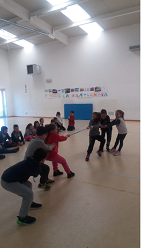 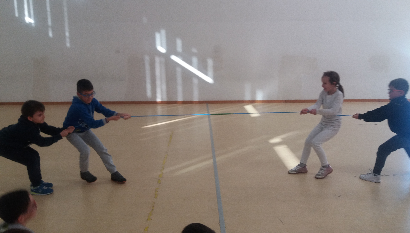 DISEGNI E MODELLI   DELL’ESPERIENZA
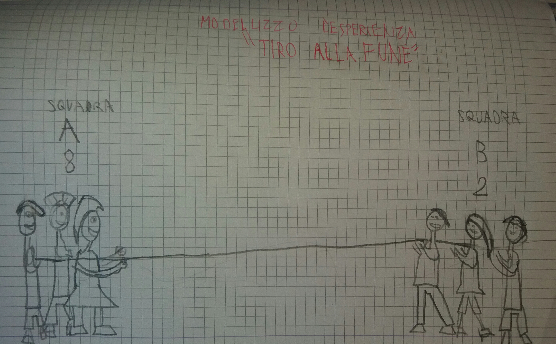 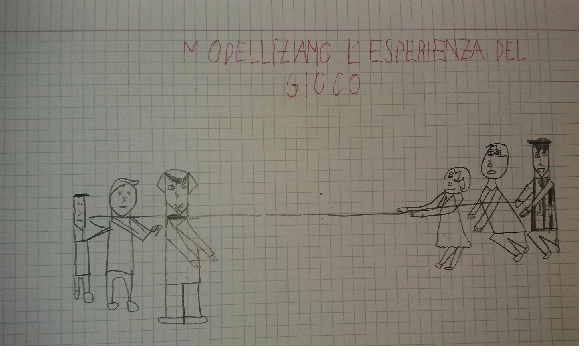 GIOCHIAMO A TIRARE E SPINGERE  CERCHI
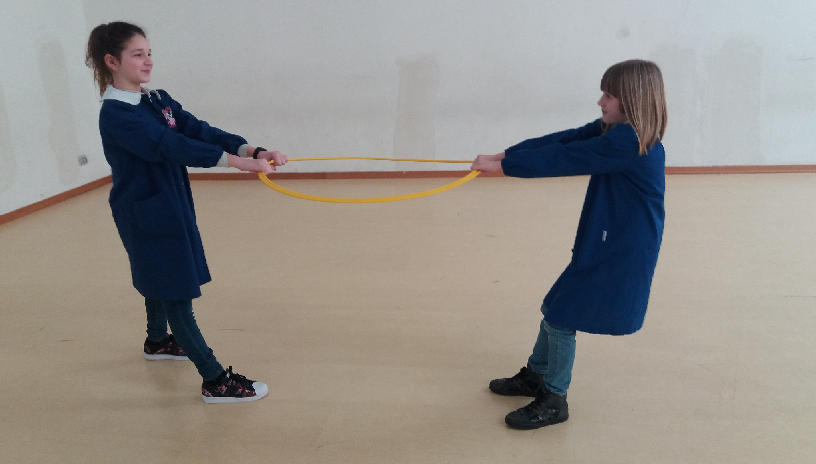 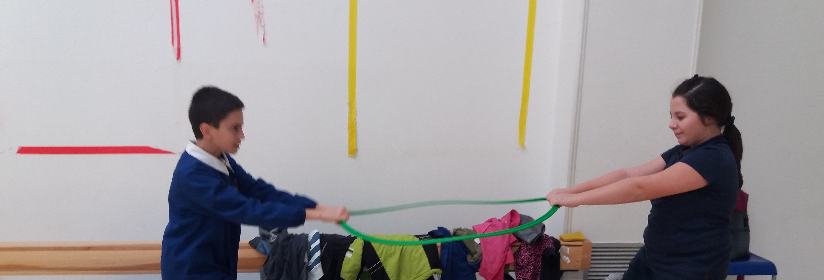 I NOSTRI DISEGNI
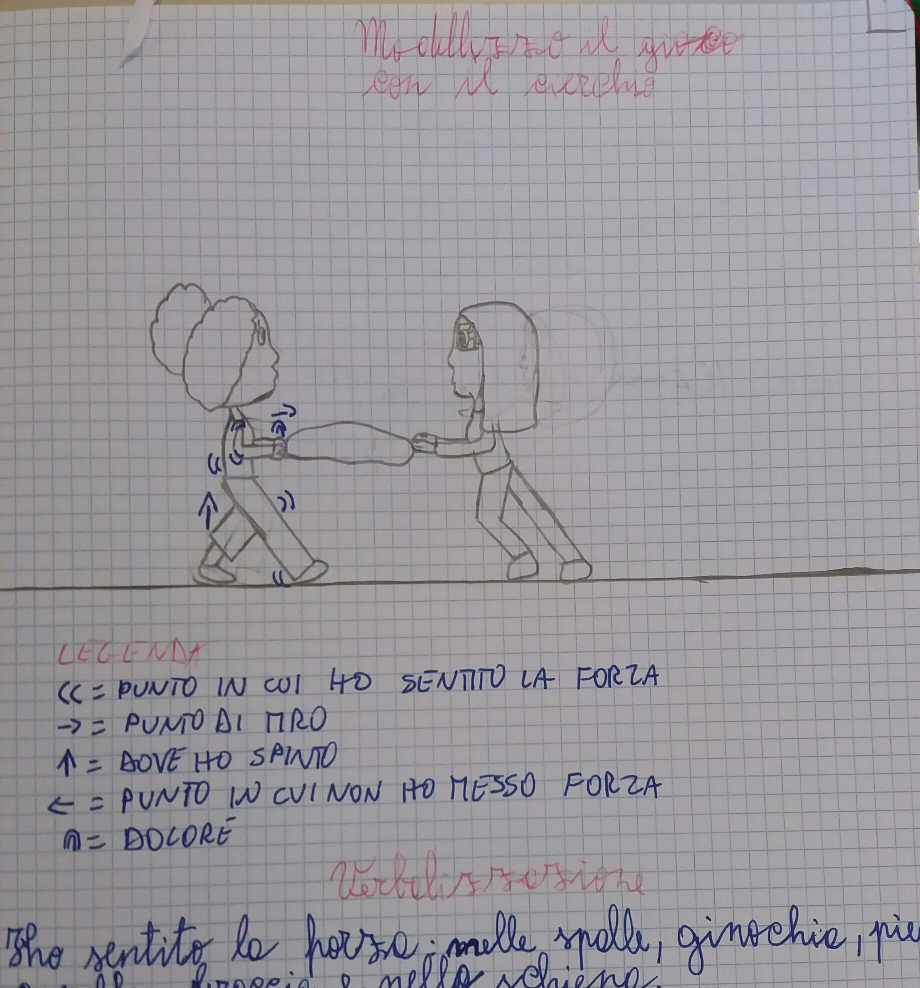 BRACCIO DI FERRO
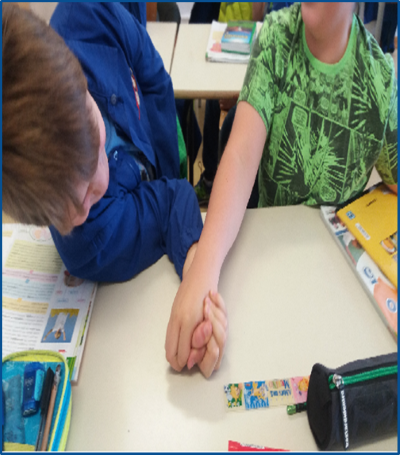 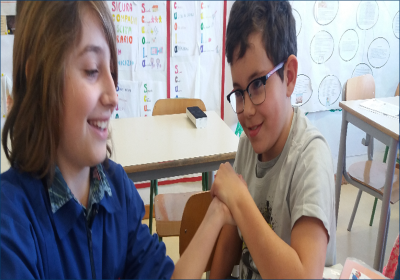 MODELLIZZAZIONI
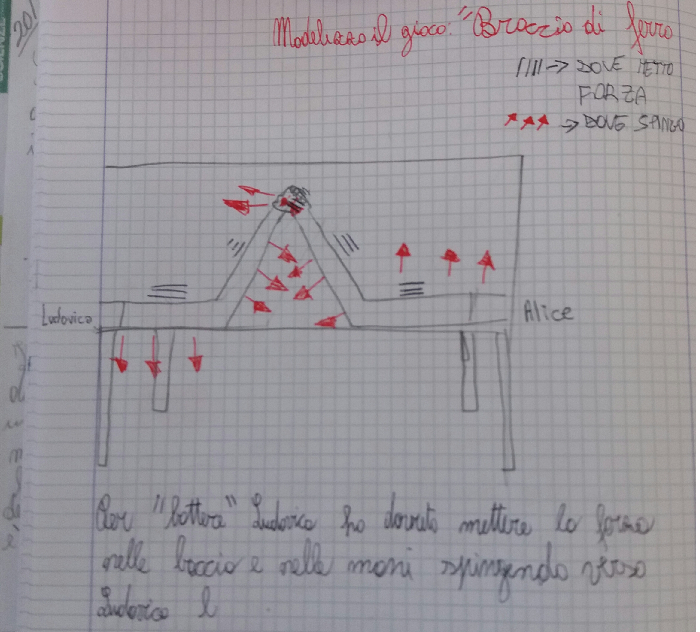 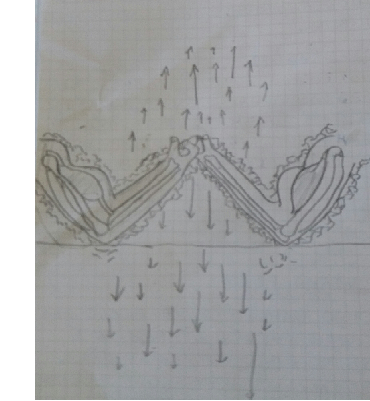 ELASTICI IN GIOCO…..
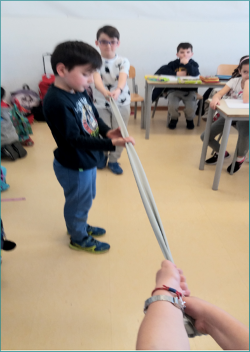 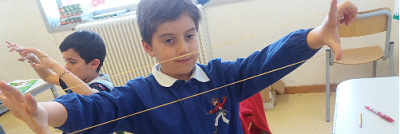 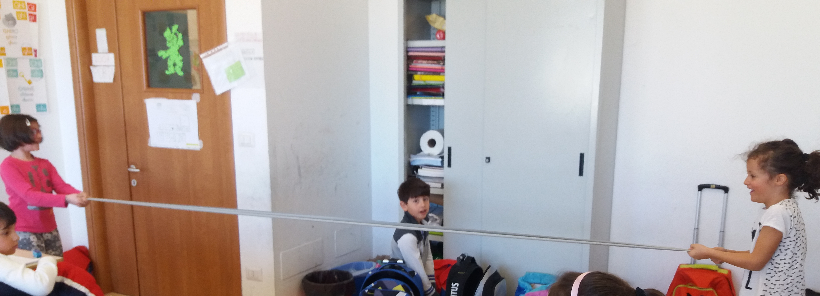 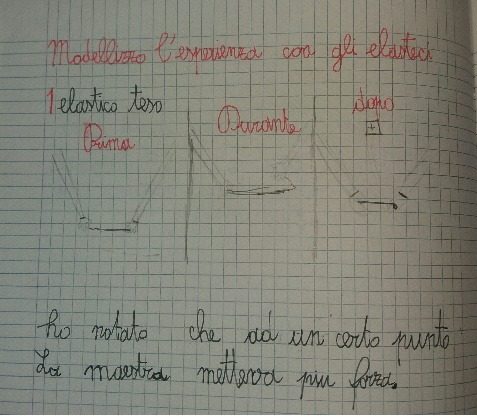 TIRARE SEDIE….. CON UNA CORDA…. E CON UN  ELASTICO…..
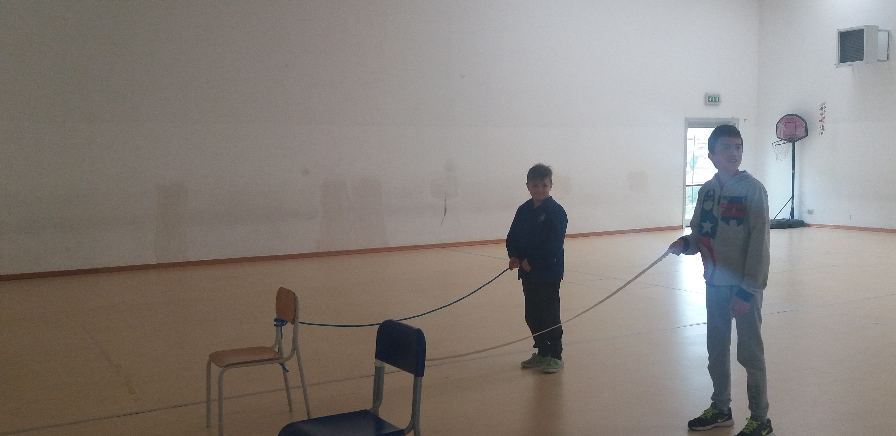 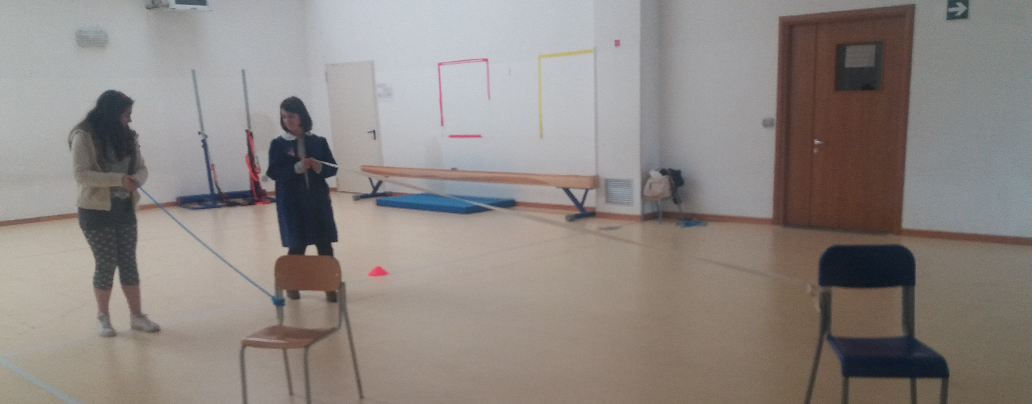 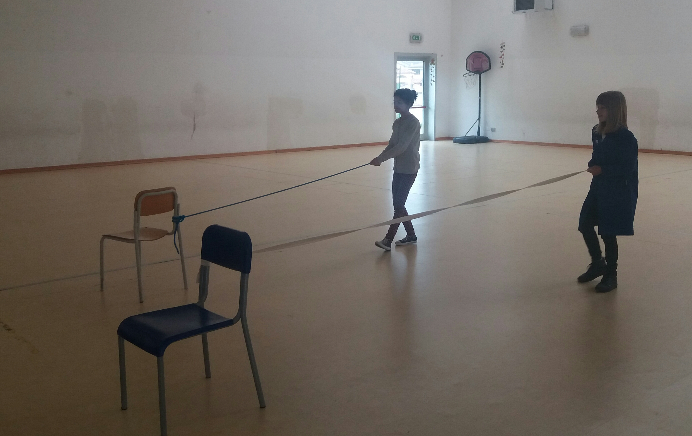 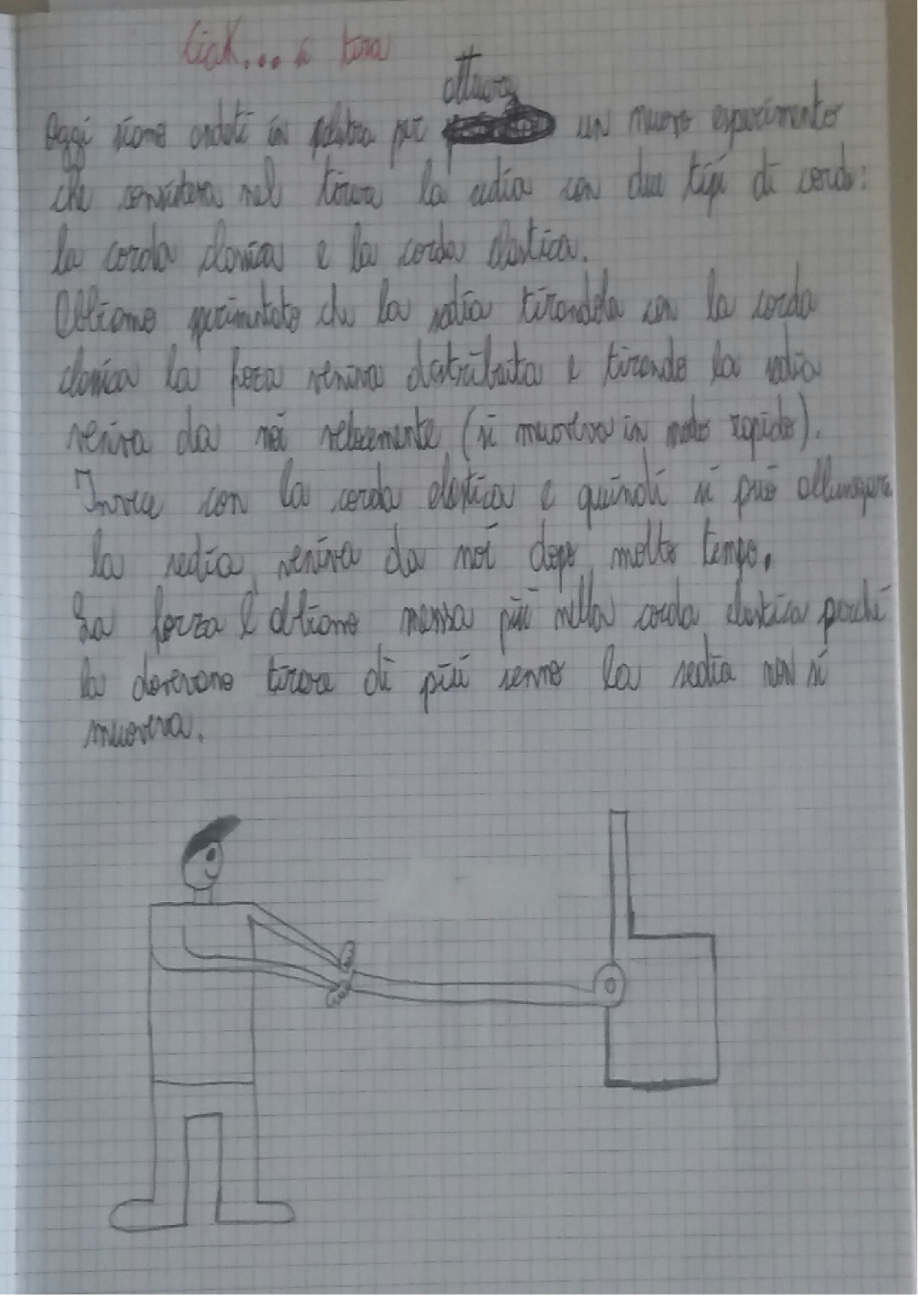 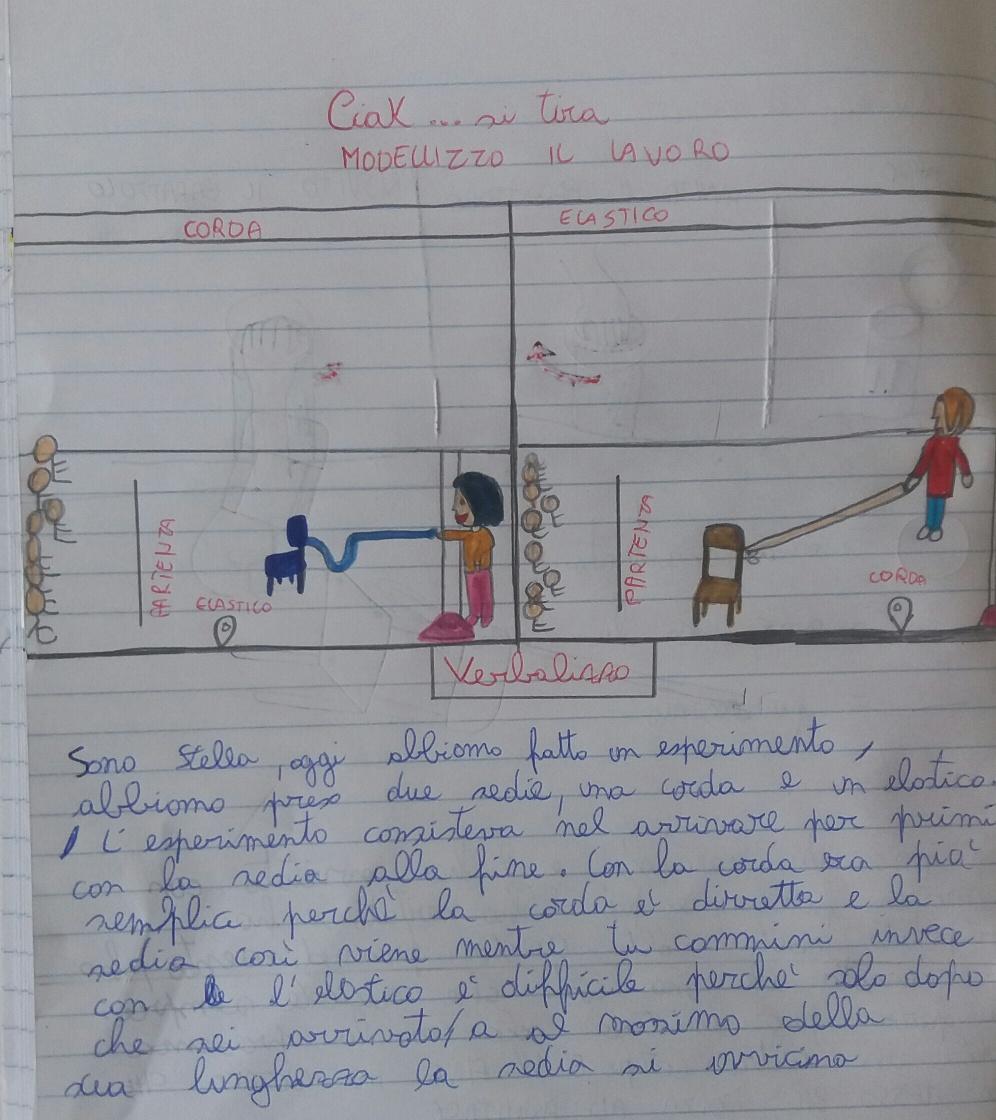 AVVITARE E SVITARE BARATTOLI
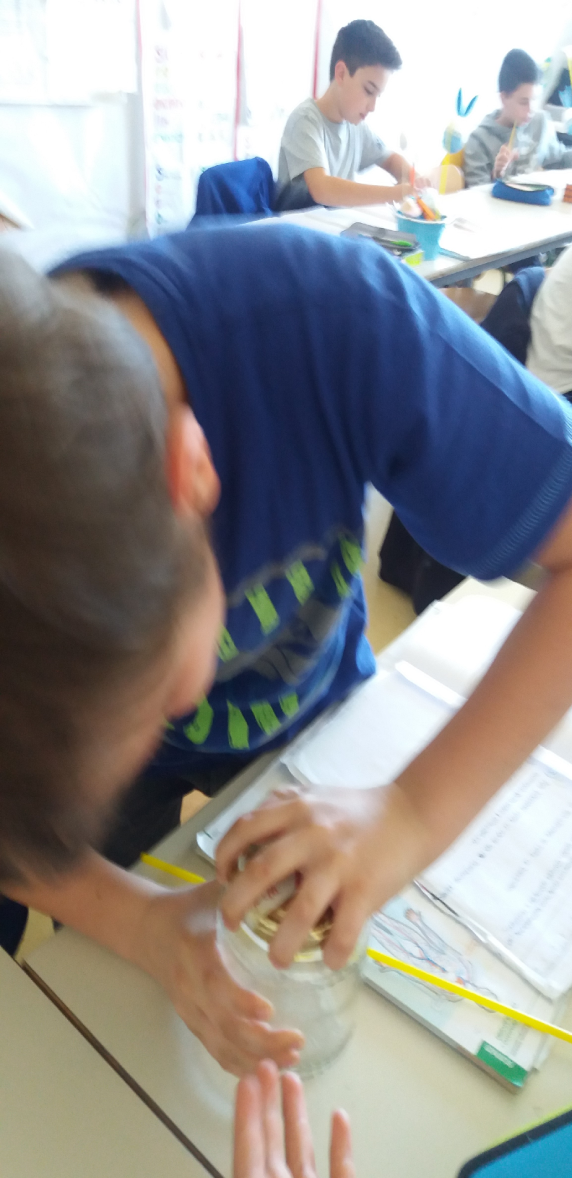 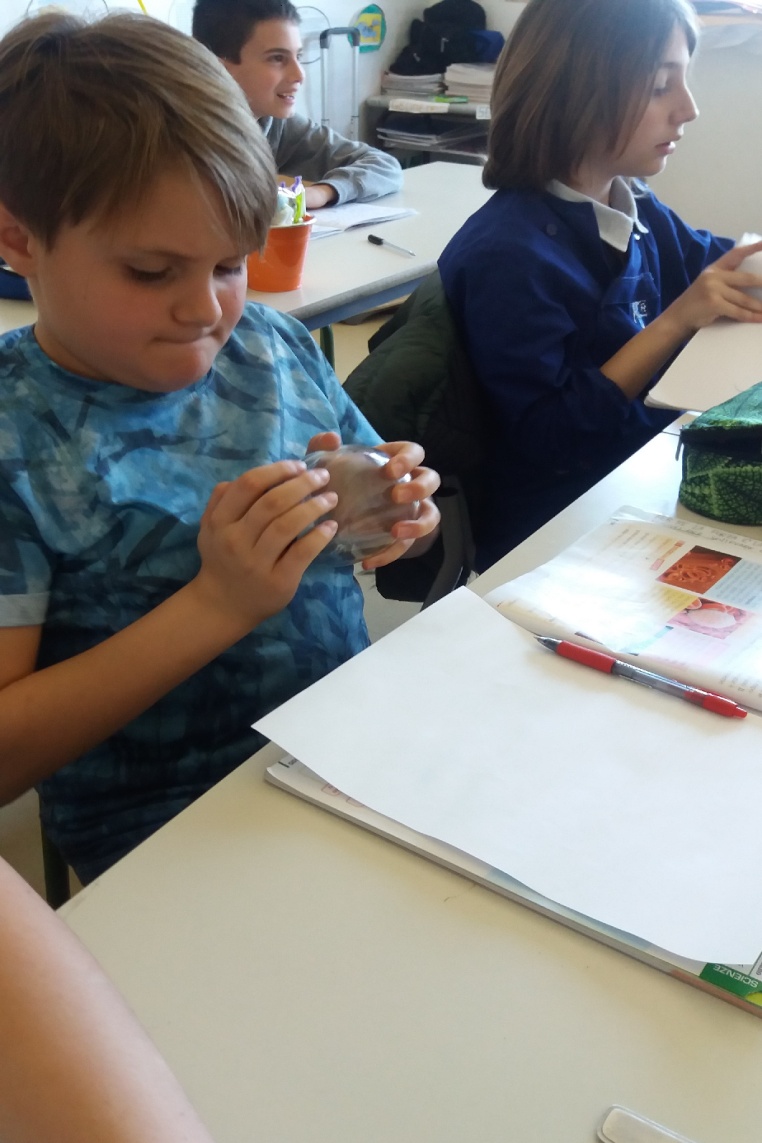 I NOSTRI DISEGNI
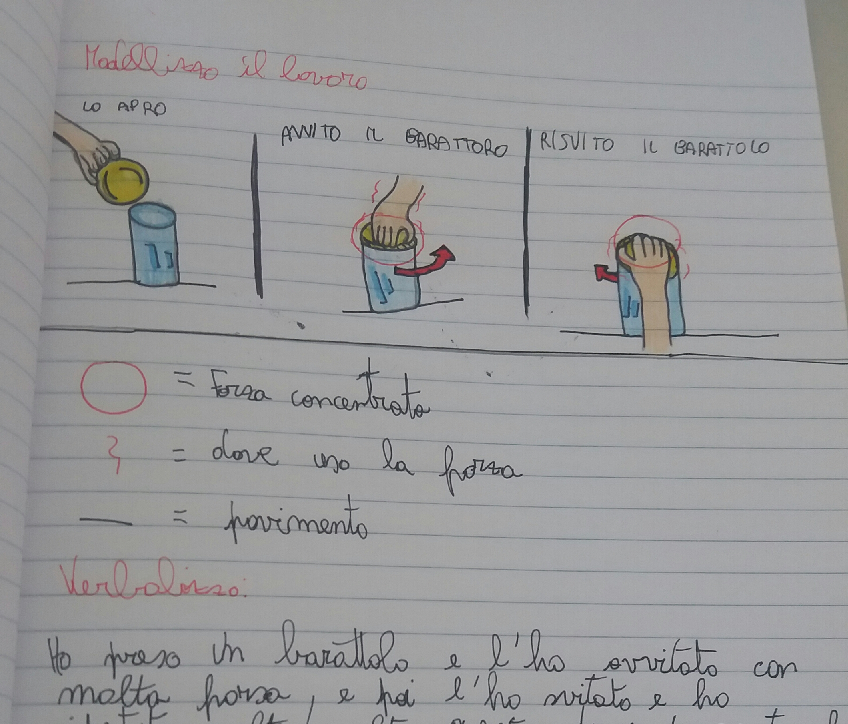 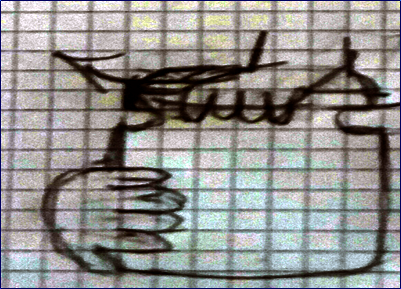 LABORATORI  CON LA PROFESSORESSA MARIA ARCA’ …
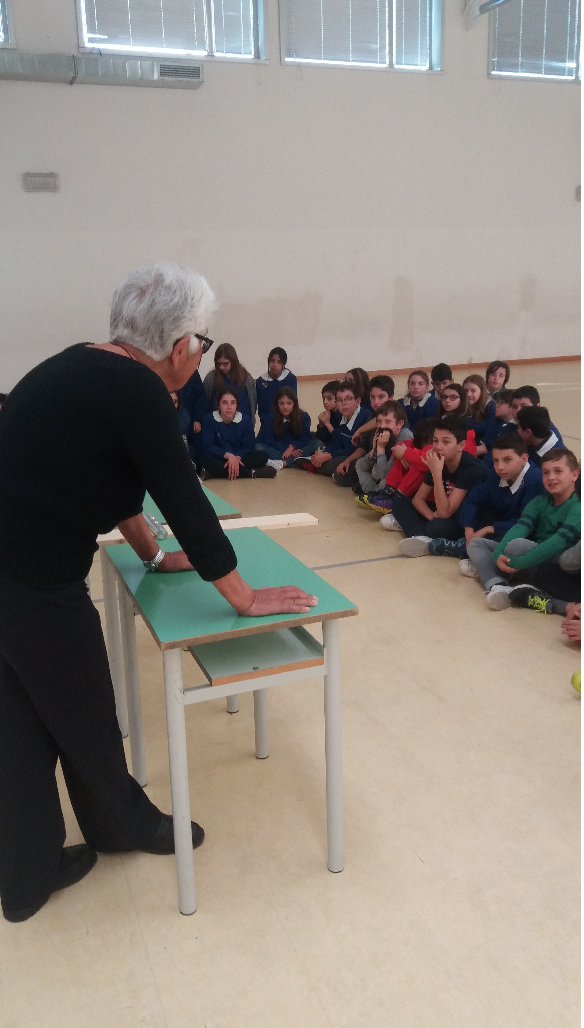 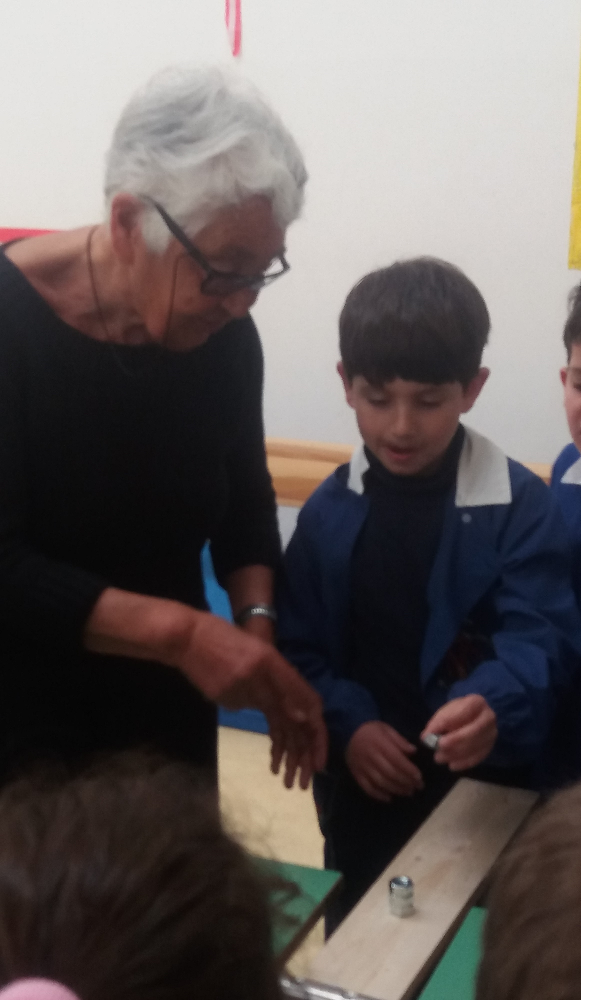 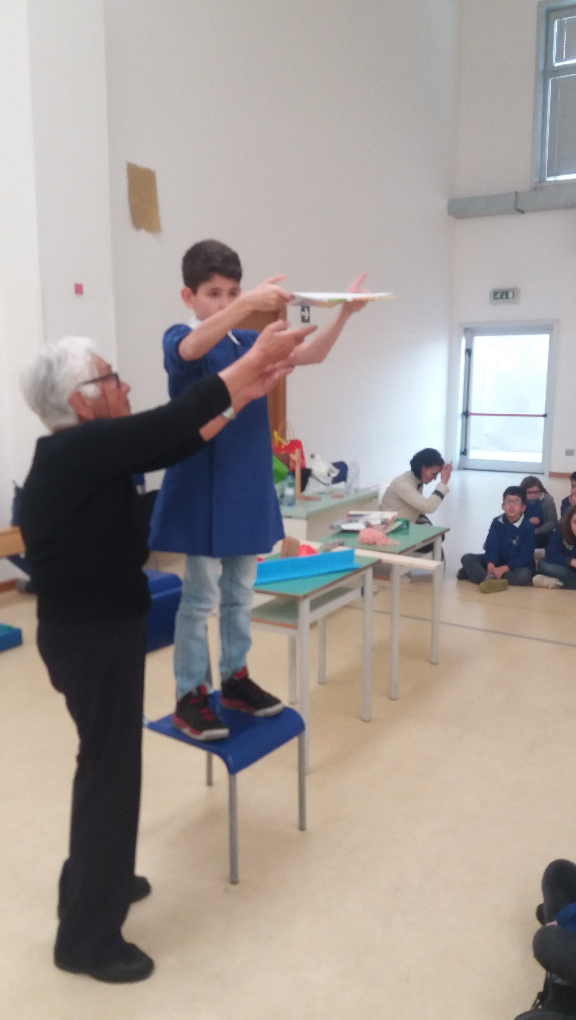 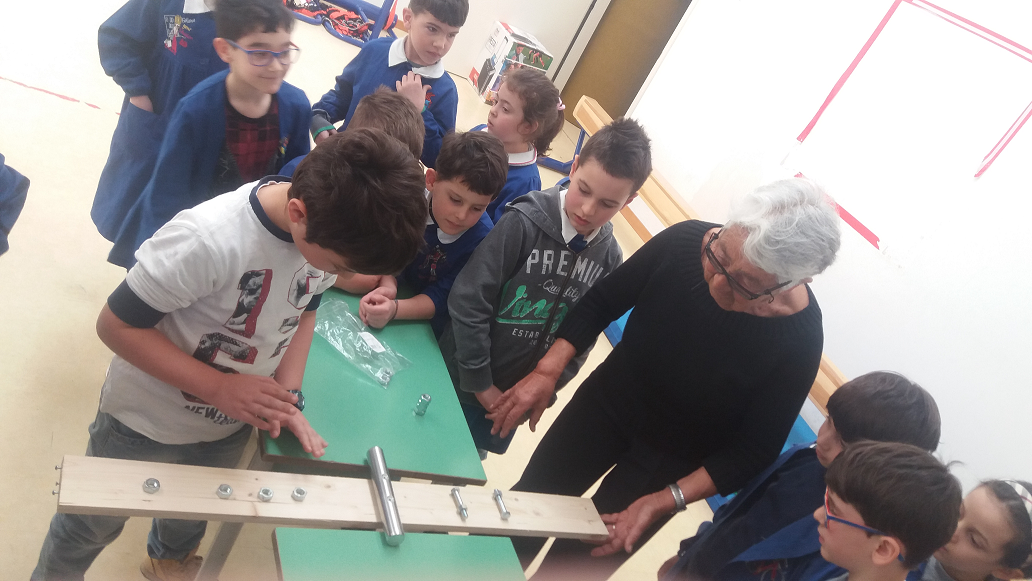 I NOSTRI LAVORI PER LA MOSTRA SCIENTIFICA D’ISTITUTO “LE FORZE IN GIOCO”
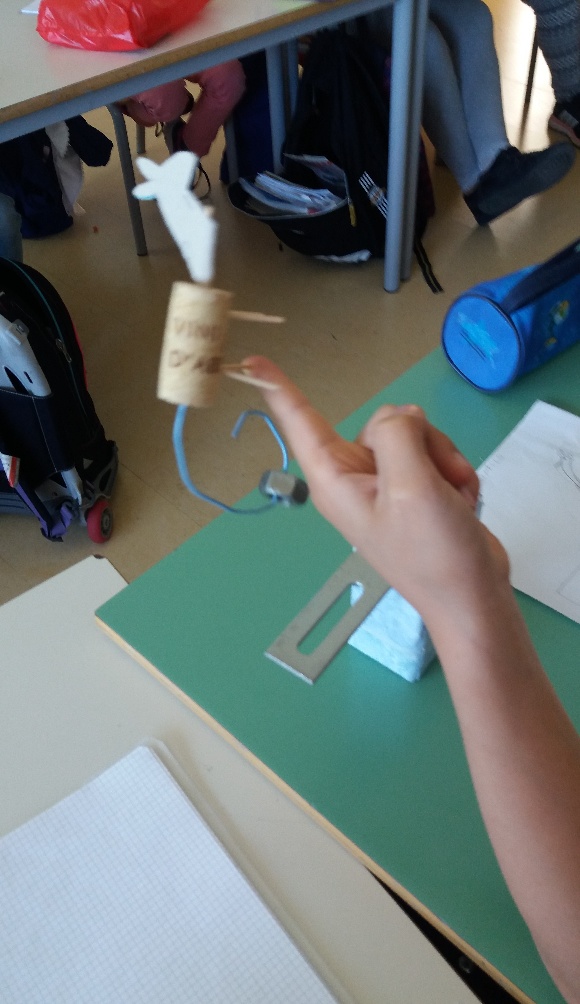 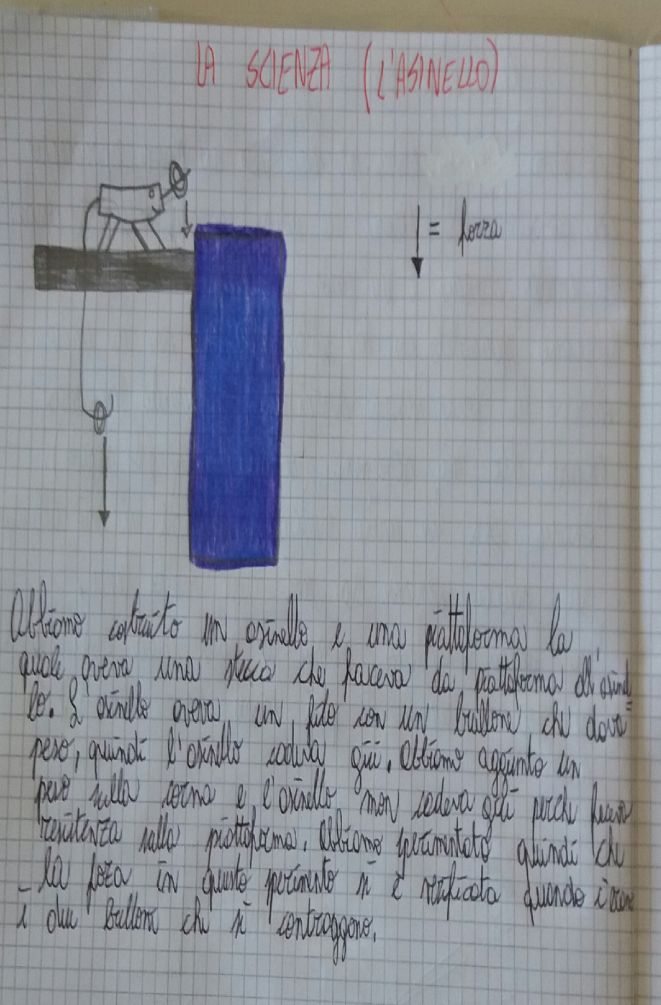 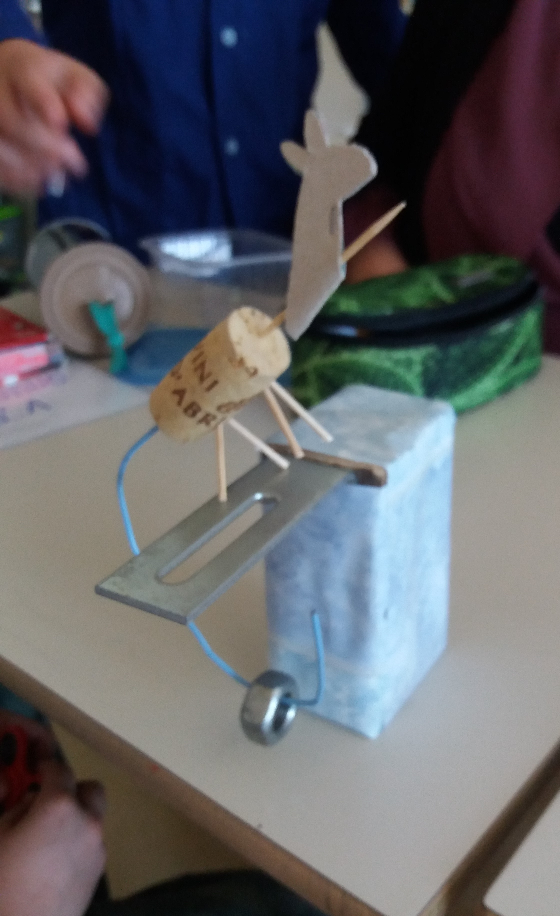 LA BILANCIA
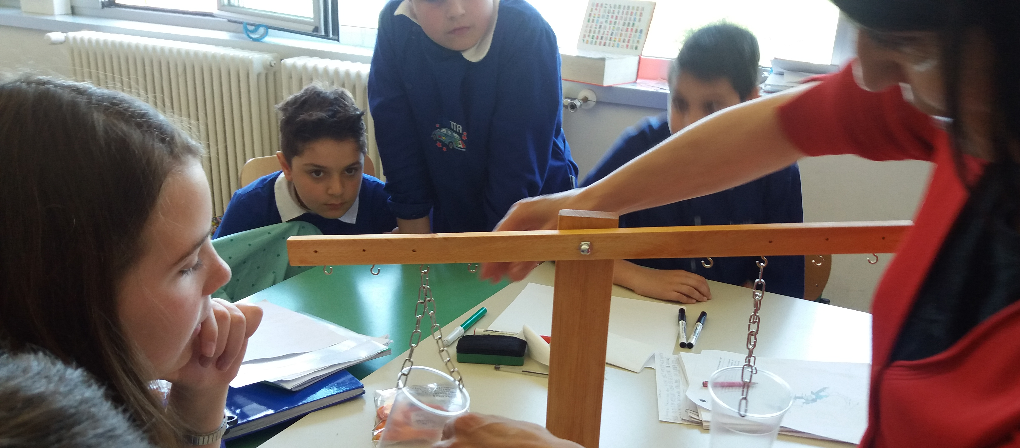 ROBOT CARROARMATO
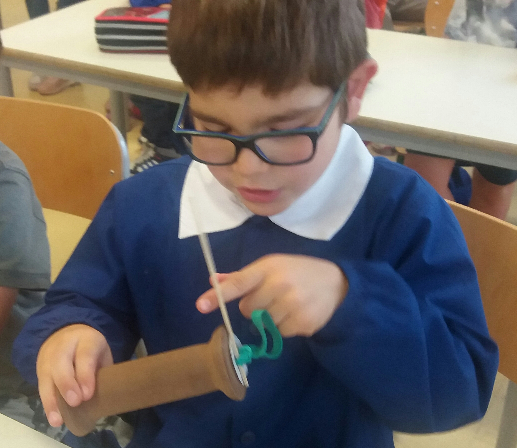 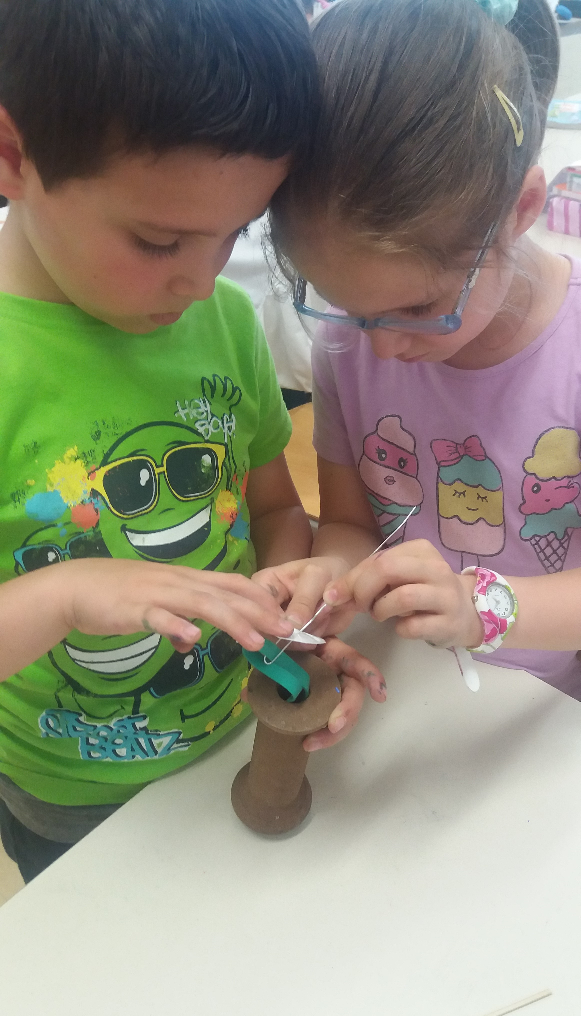 GRAZIE A TUTTI GLI ALUNNI DELLE CLASSI : IIA,IIB,VA,VB SCUOLA PRIMARIA  “TORRETTA” (AQ)PER AVER PARTECIPATO ATTIVAMENTE  E CON ENTUSIASMO  A TUTTE LE ESPERIENZE PROPOSTE DAI DOCENTI ………………..GRAZIE CON AFFETTO LE VOSTRE MAESTRE